BTT
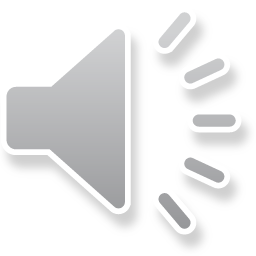 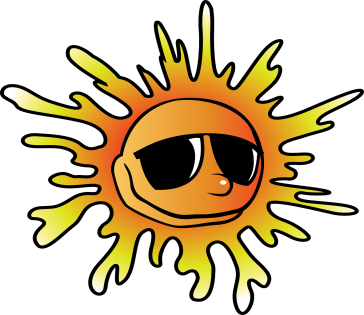 Giải cứu bãi biển
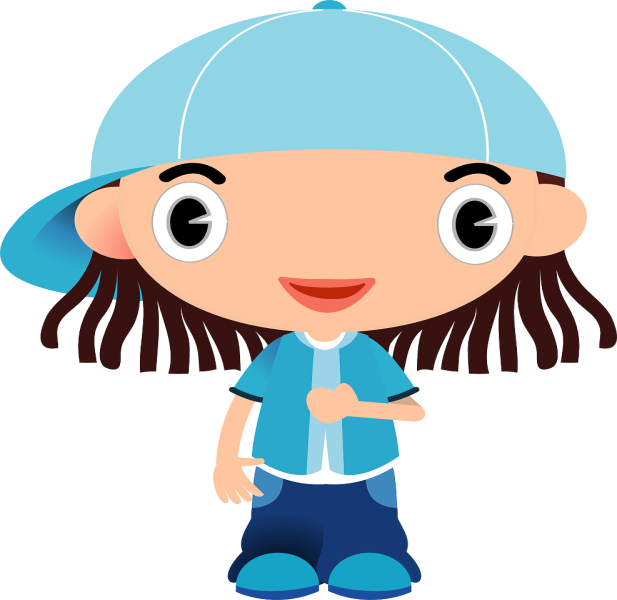 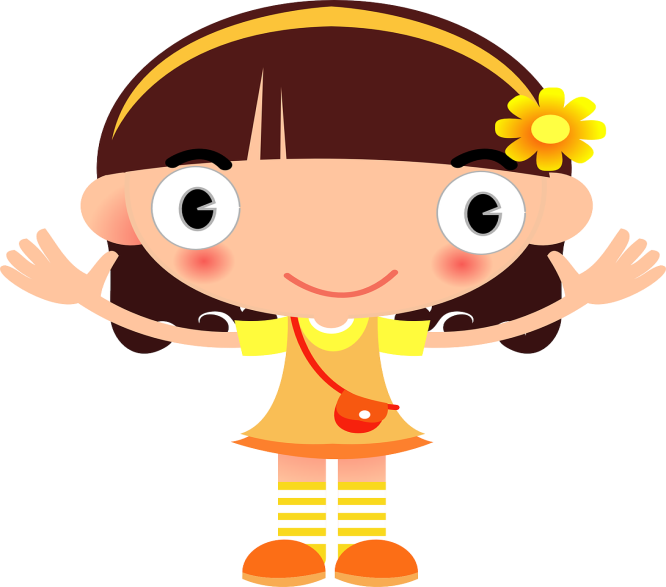 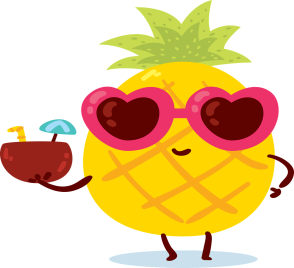 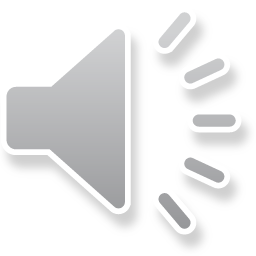 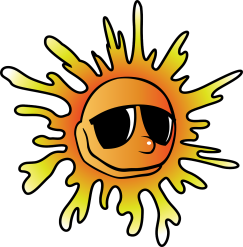 Bãi biển có nhiều rác quá!
Chúng ta cùng nhau dọn dẹp nào!
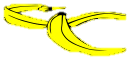 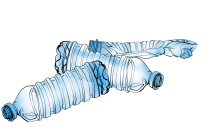 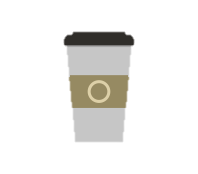 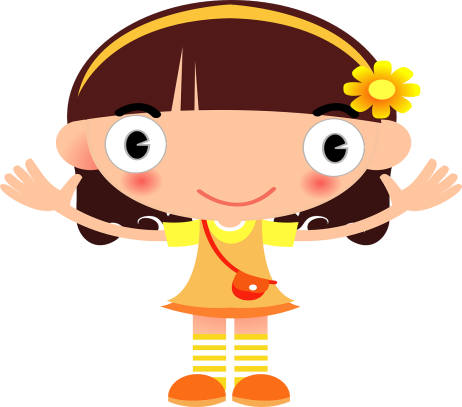 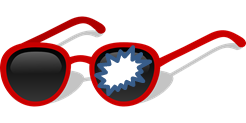 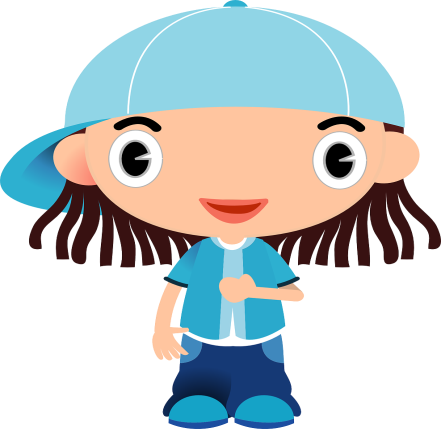 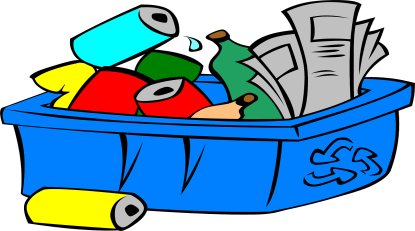 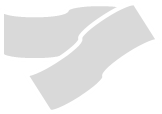 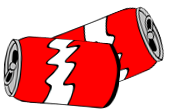 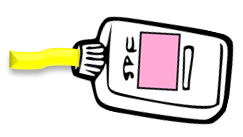 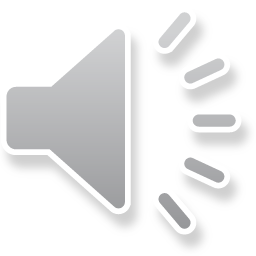 Câu hỏi 1
Đáp án
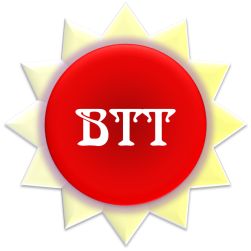 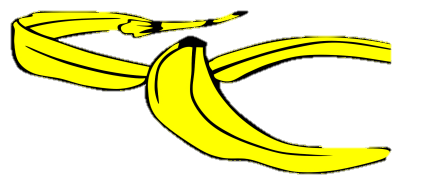 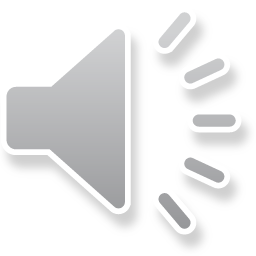 Câu hỏi 2
Đáp án
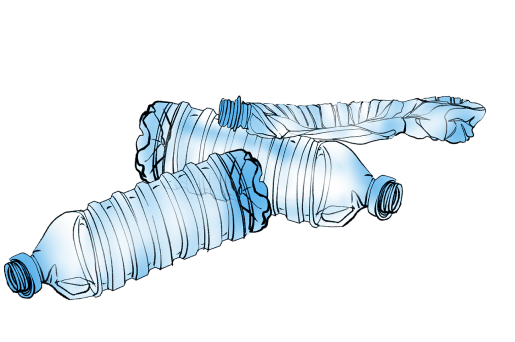 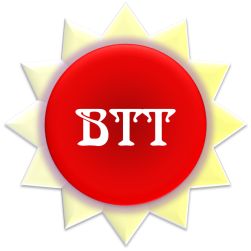 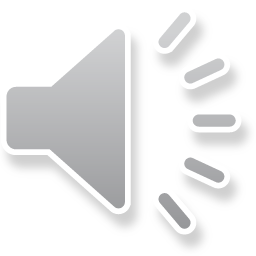 Câu hỏi 3
Đáp án
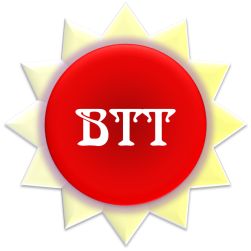 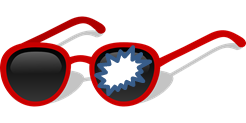 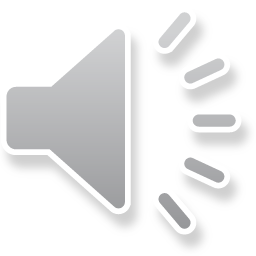 Câu hỏi 4
Đáp án
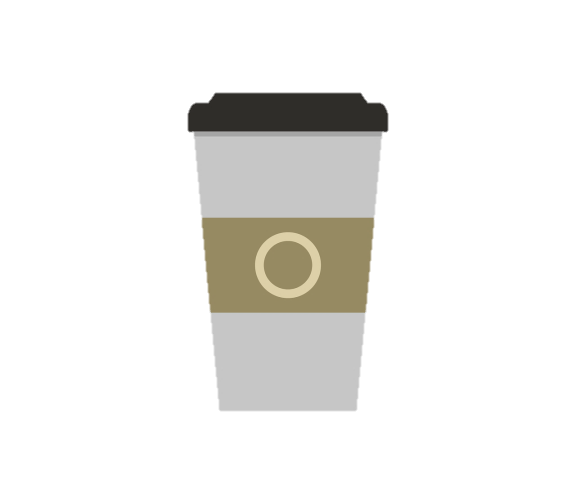 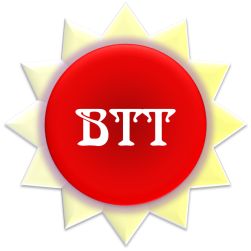 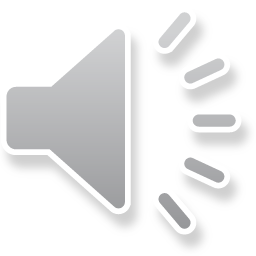 Câu hỏi 5
Đáp án
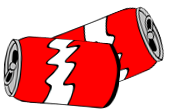 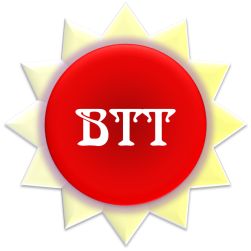 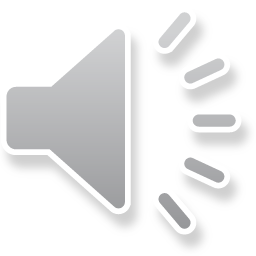 Câu hỏi 6
Đáp án
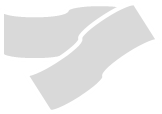 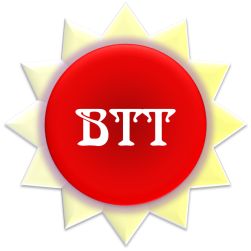 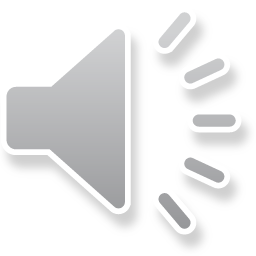 Câu hỏi 7
Đáp án
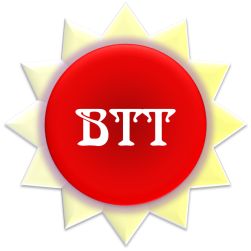 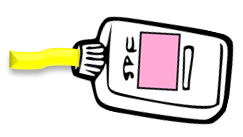 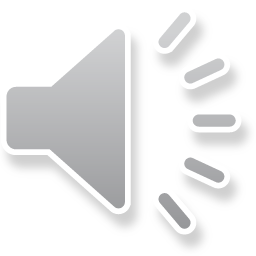 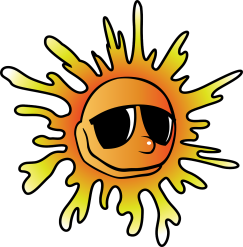 Yeah!!!
Bãi biển đẹp quá!
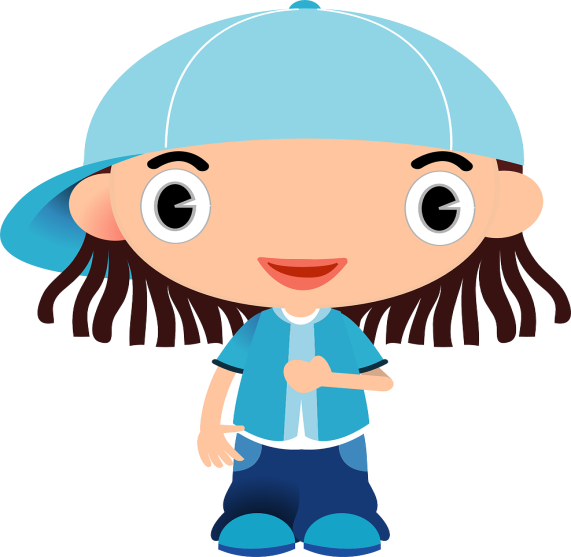 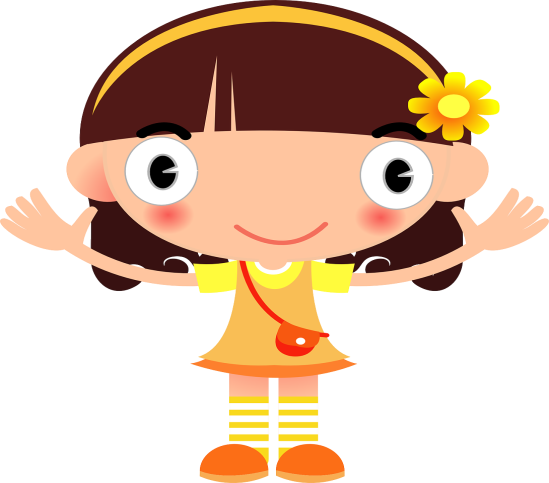 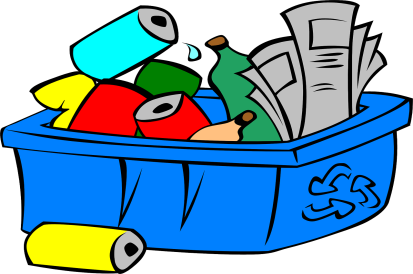 Nội dung bài kế tiếp
Yêu thích Video hãy Đăng kí kênh của mình nhé!
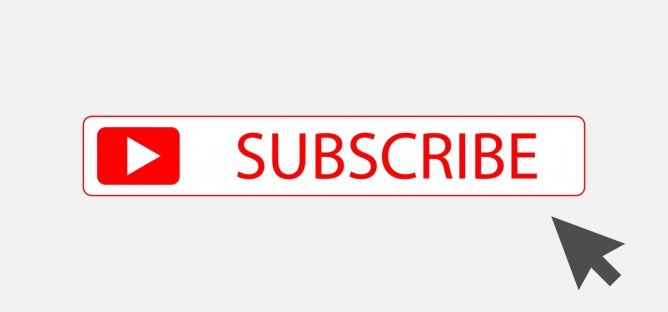 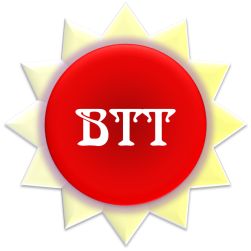 ĐĂNG KÍ
BTT